В дни XXIII Международных Рождественских образовательных чтений «Князь Владимир. Цивилизационный выбор Руси»
23 ЯНВАРЯ 2015 ГОДА
РОЖДЕСТВЕНСКИЕ ВСТРЕЧИ 
В ПСИХОЛОГИЧЕСКОМ 
ИНСТИТУТЕ
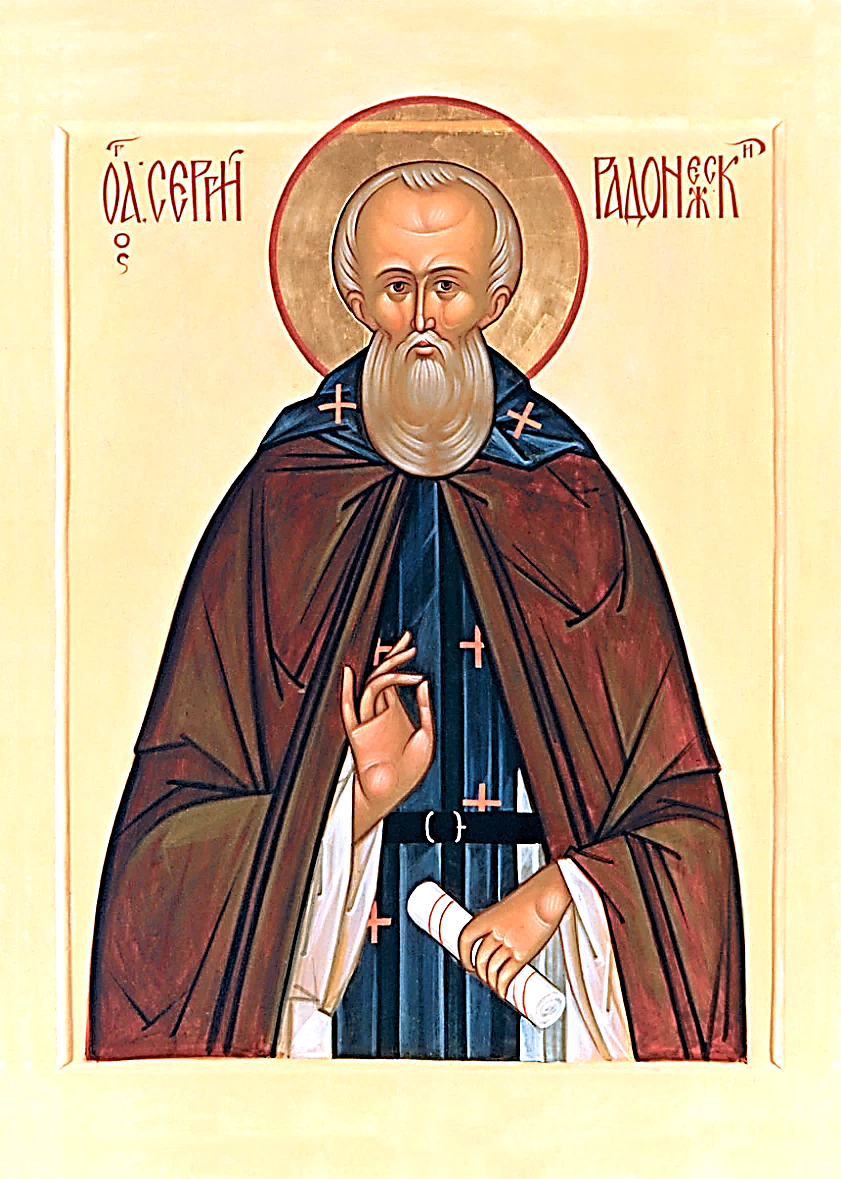 В дни XXIII Международных Рождественских образовательных чтений «Князь Владимир. 
Цивилизационный выбор Руси»

 РОЖДЕСТВЕНСКИЕ ВСТРЕЧИ 
В ПСИХОЛОГИЧЕСКОМ ИНСТИТУТЕ
23 
января 
2015 года
Круглый стол
          СВЯТООТЕЧЕСКАЯ    
                ПСИХОЛОГИЯ
   –  ОСНОВА САМОСОЗНАНИЯ
 ПРАВОСЛАВНОЙ  ЦИВИЛИЗАЦИИ
ОСНОВНЫЕ ТЕМЫ ДЛЯ ОБСУЖДЕНИЯ1. Святоотеческая психология как самостоятельное направление современных научно-психологических исследований 1.1. Место сравнительной систематизации данных христианской антропологии  и светского научно-психологического  знания в исследованиях по святоотеческой психологии2. Методологические принципы организации исследований в области святоотеческой психологии2.1. Аскетизм как принцип постижения психологических аспектов святоотеческого учения и его актуальность в контексте задач современных исследований духовного мира человека3. Проблема конгруэнтности стратегий  и техник современной психологии в практике православно  ориентированного психолога-консультанта4. Психологическое учение Святых Отцов и фундаментальное общепсихологическое знание современной науки: свет в конце тоннеля?
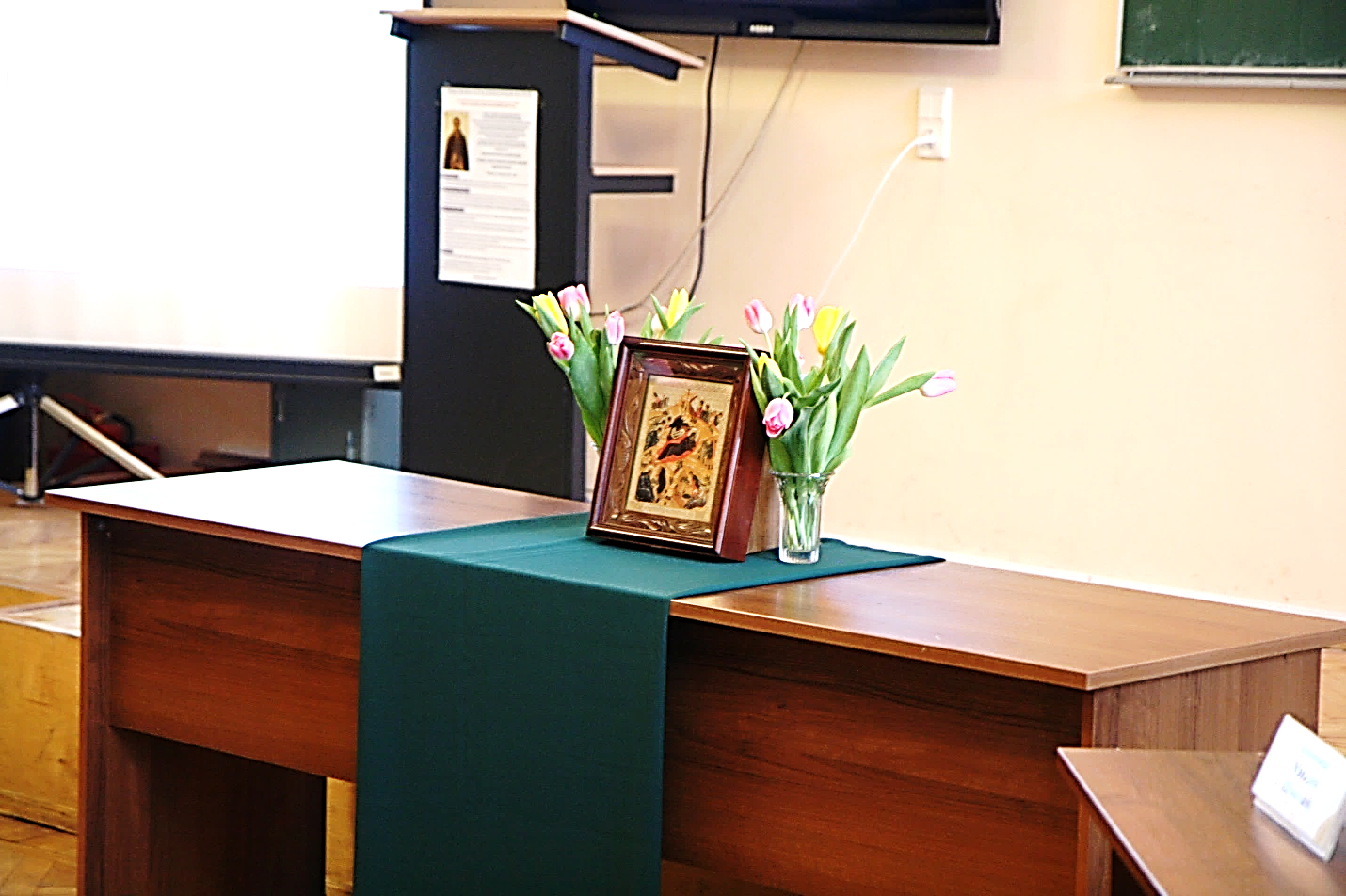 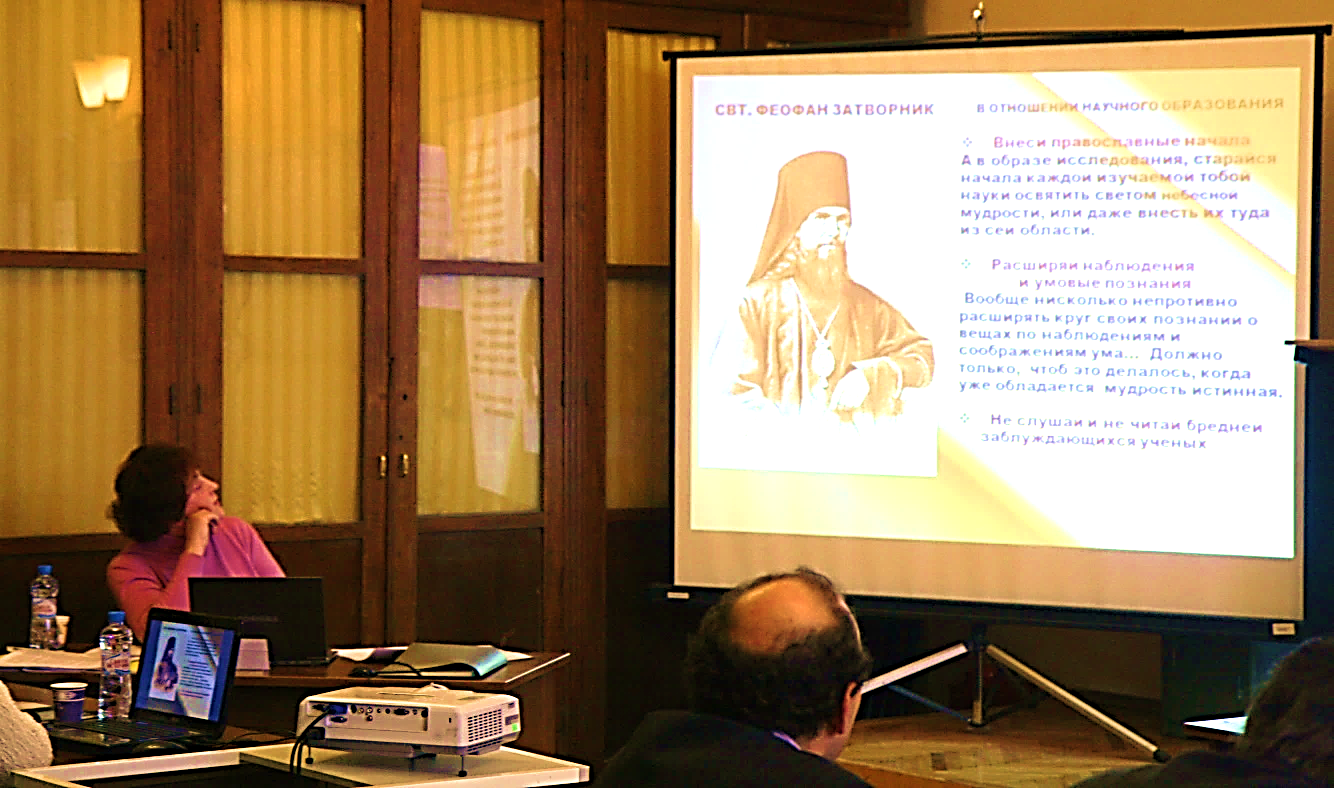 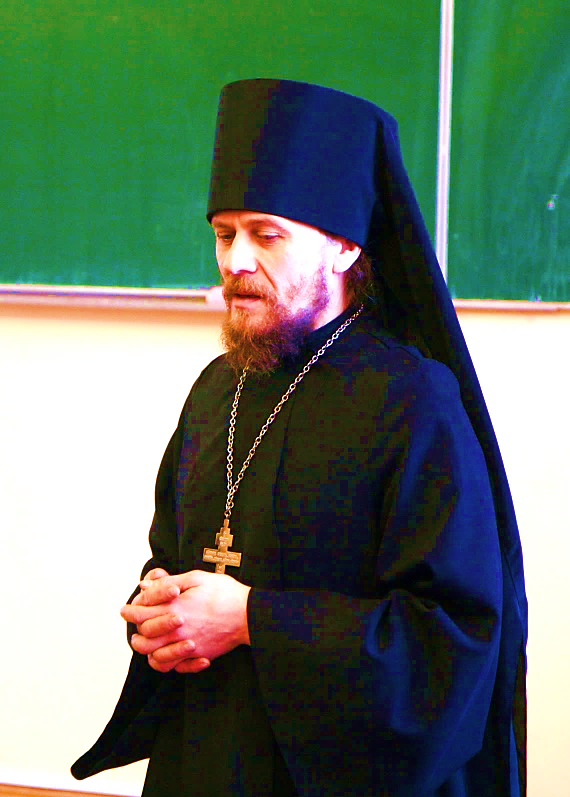 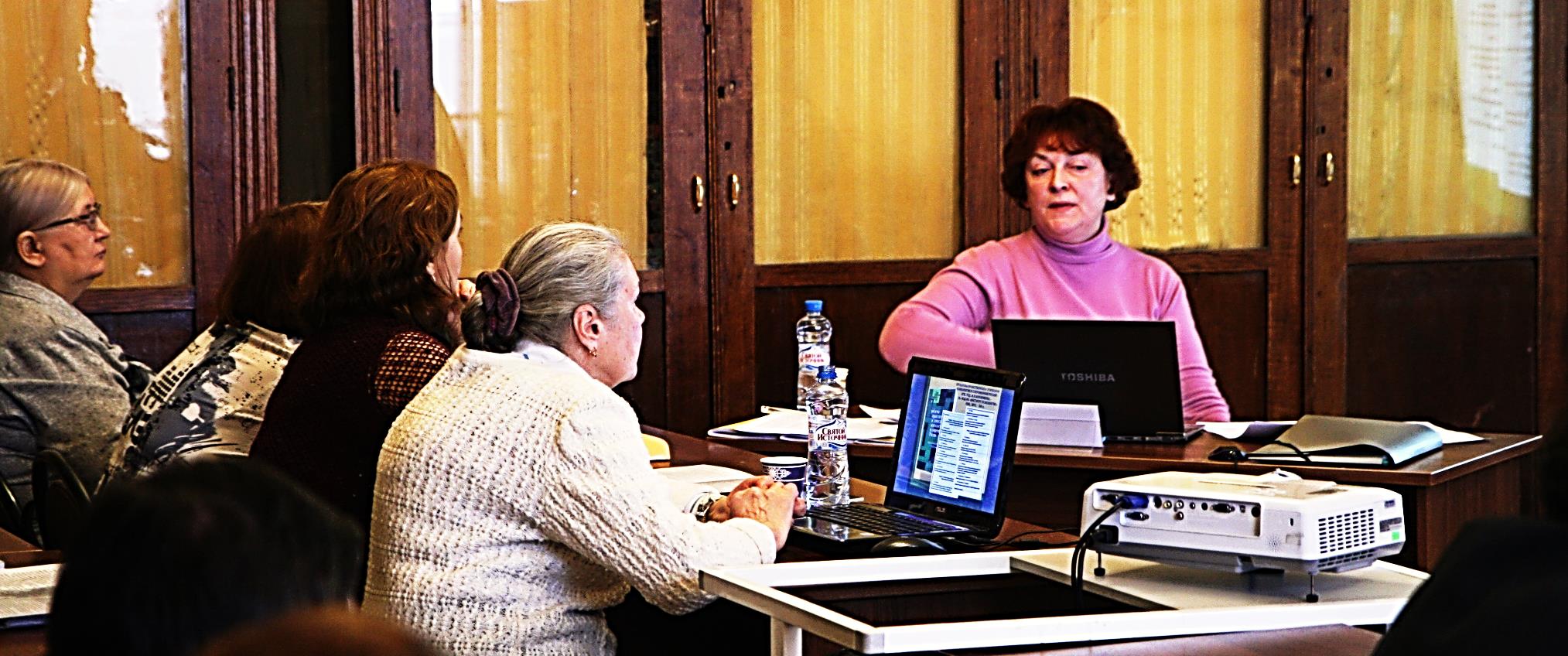 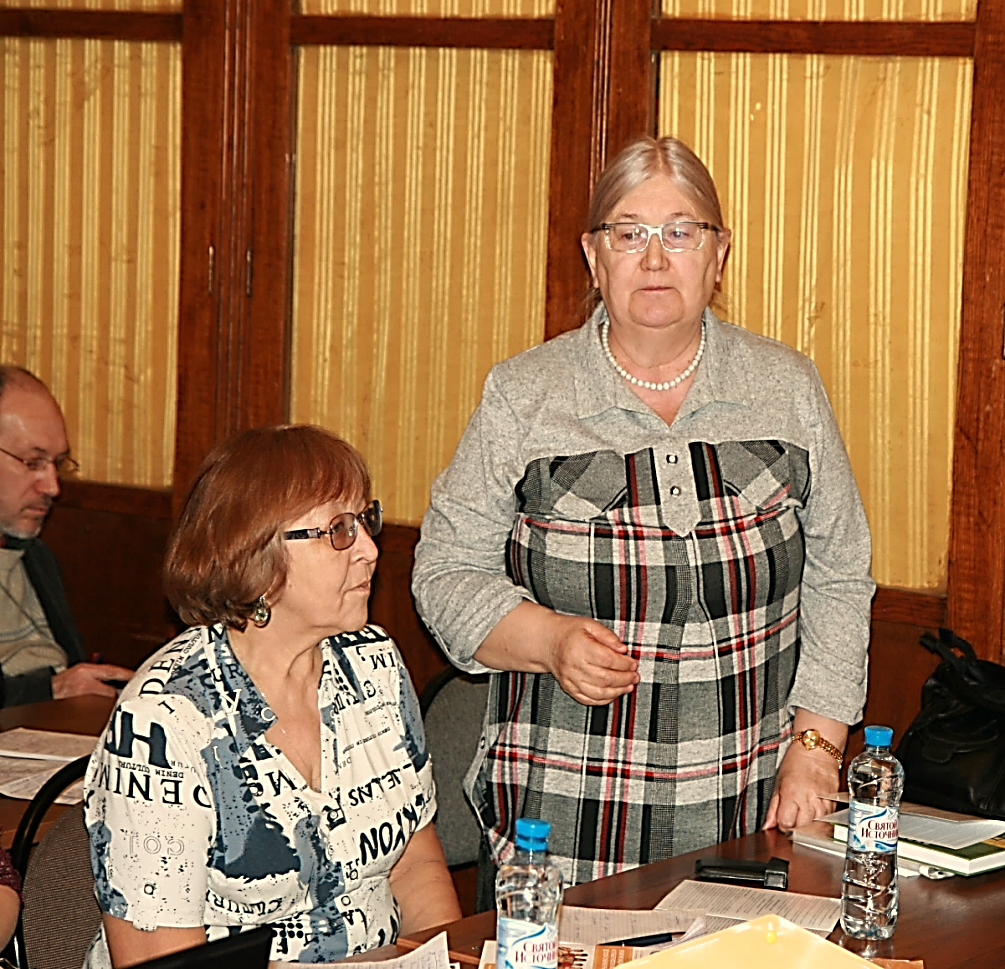 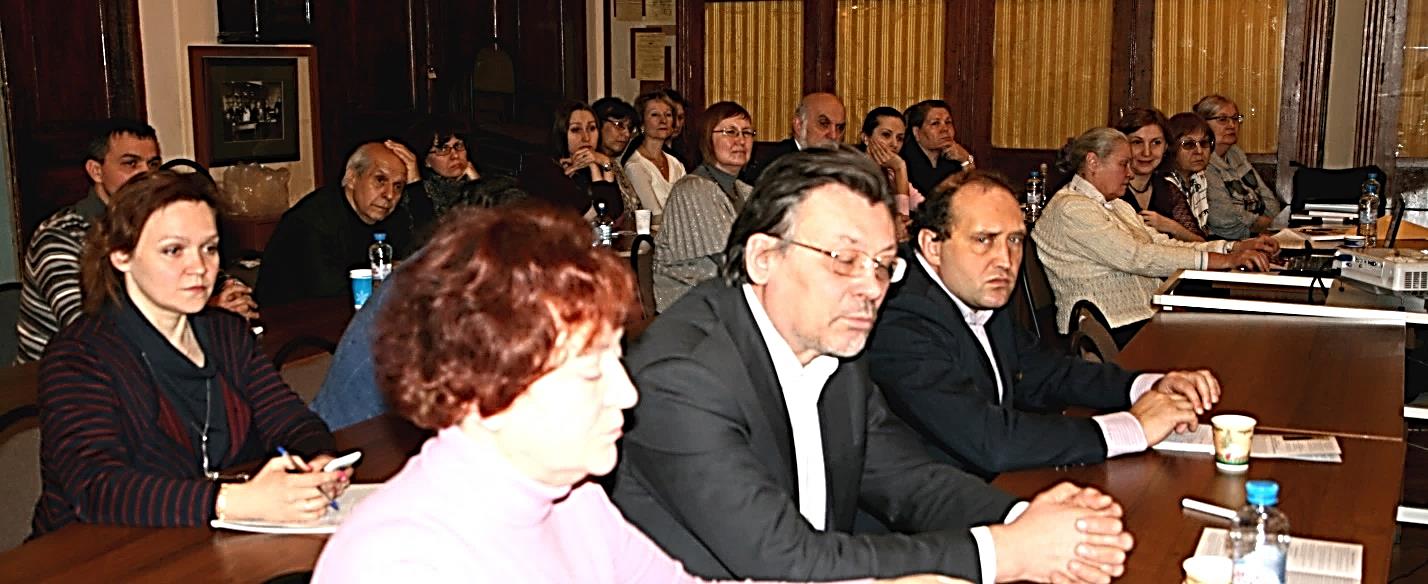 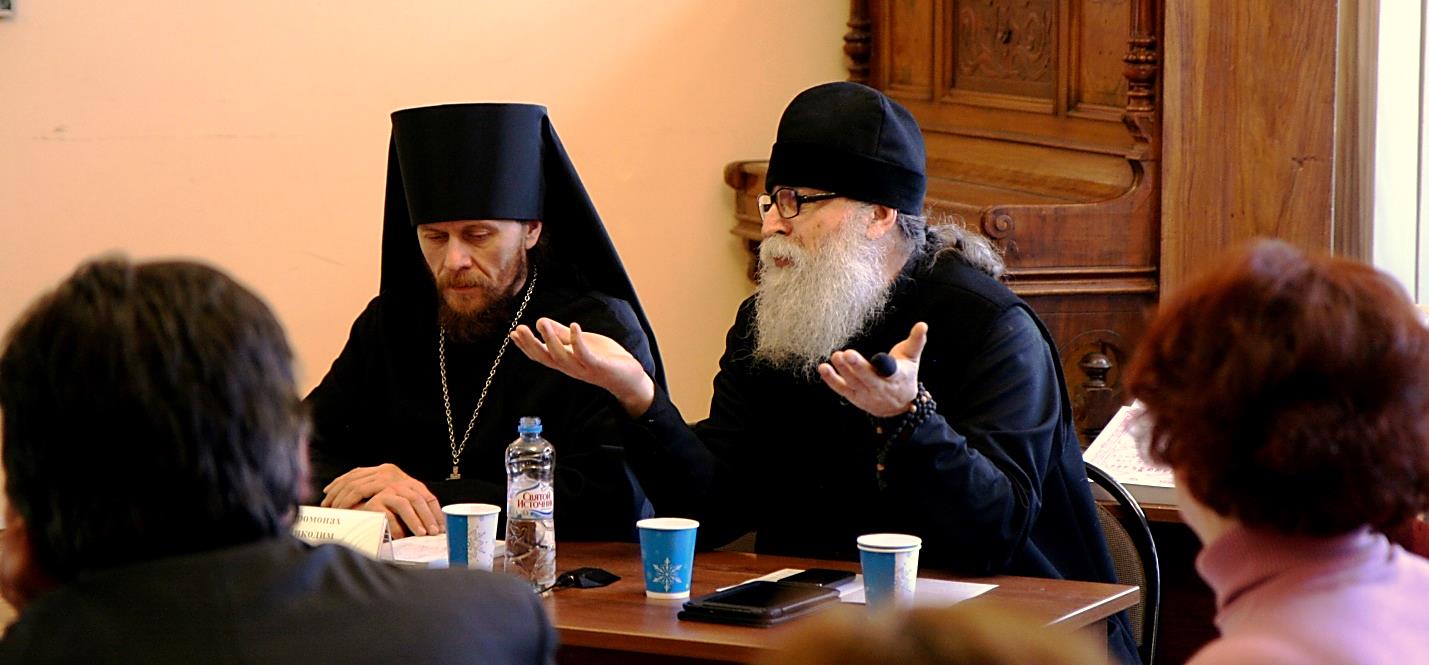 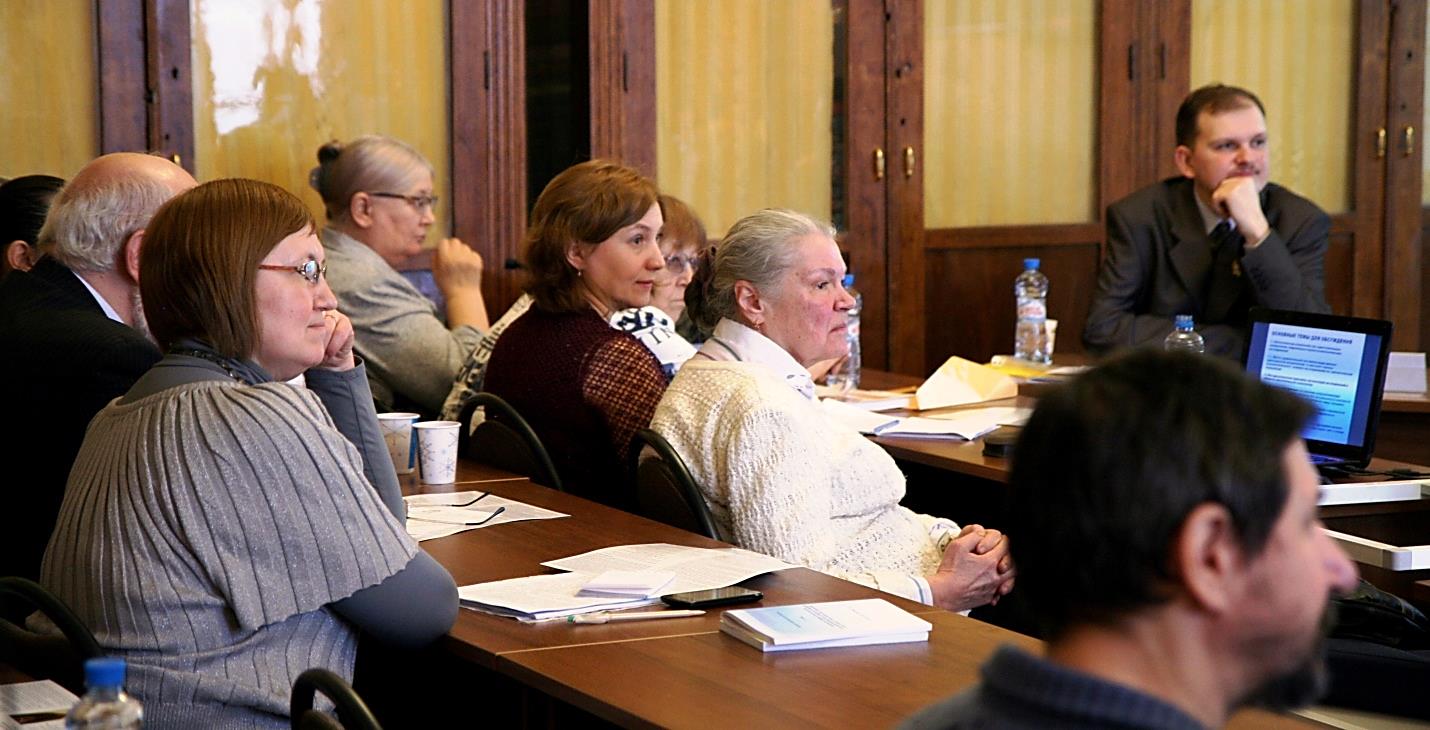 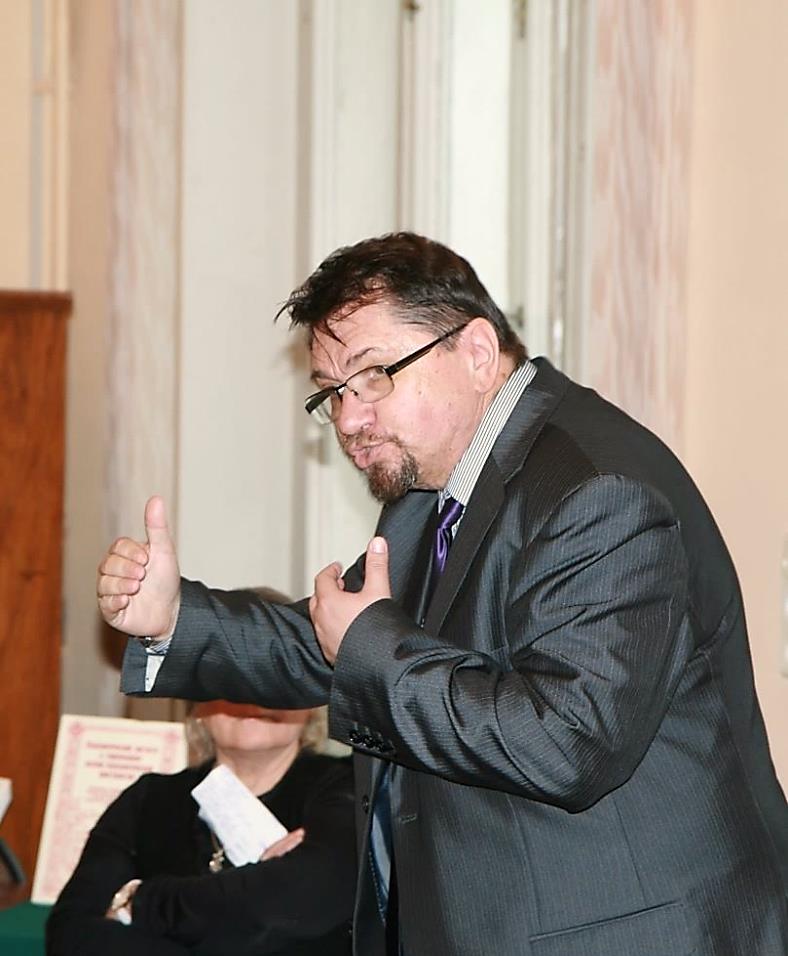 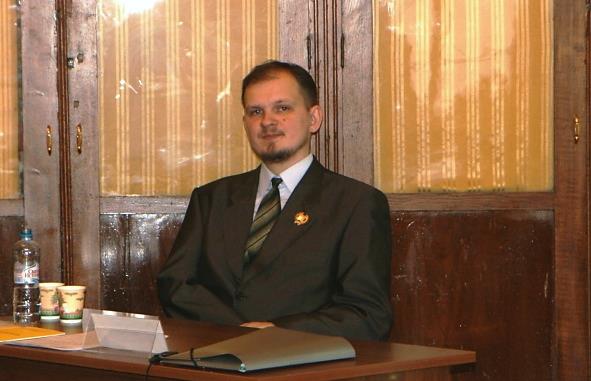 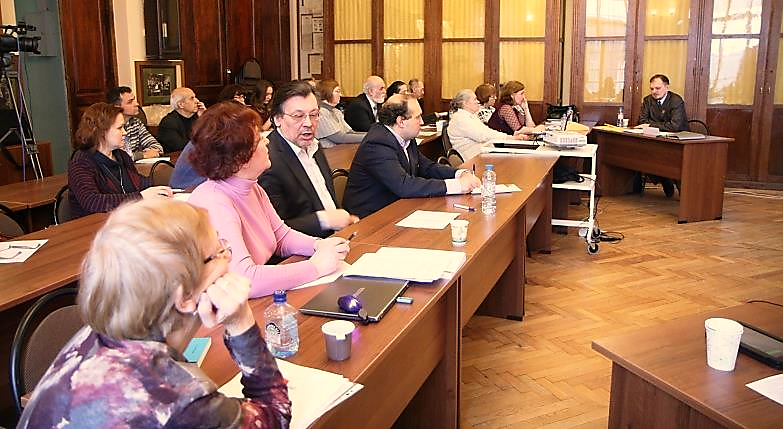 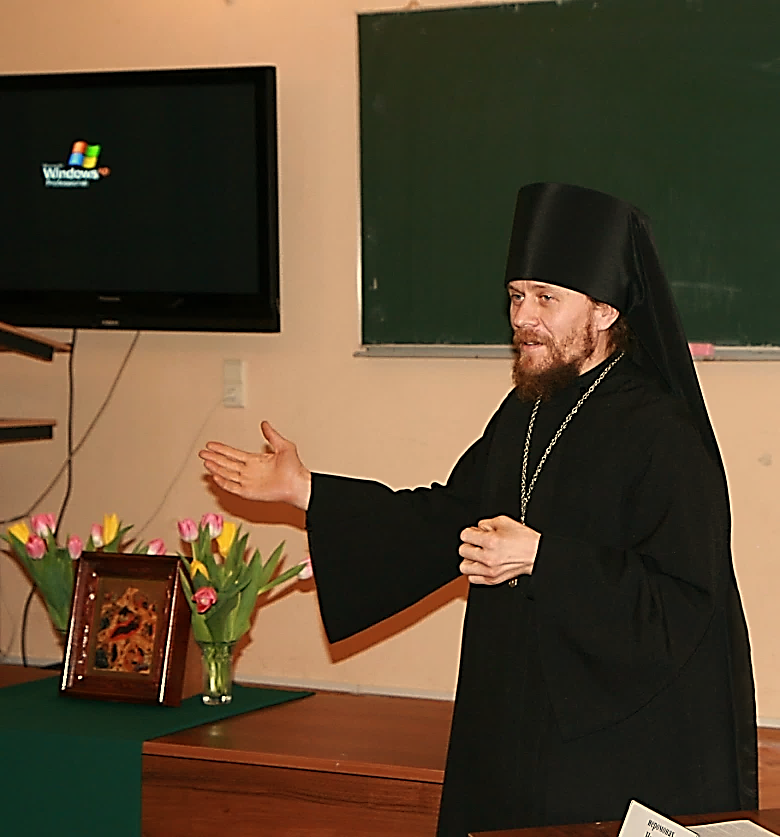 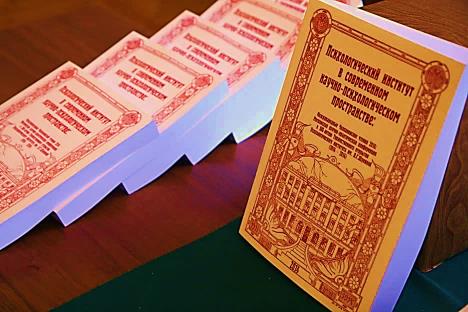